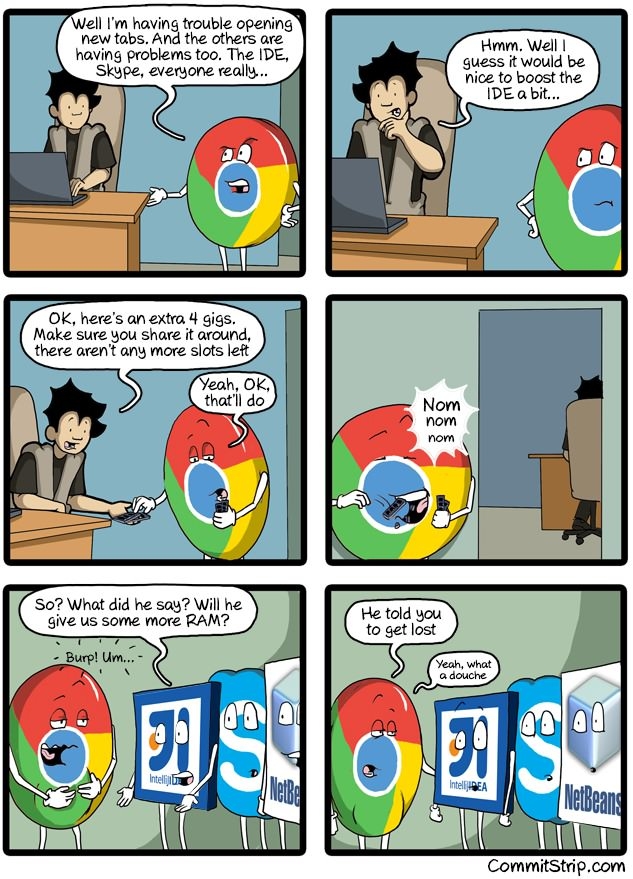 Virtual Memory ICSE 351 Spring 2019
Instructor: 
Ruth Anderson

Teaching Assistants:
Gavin CaiJack EgglestonJohn Feltrup Britt HendersonRichard JiangJack SkalitzkySophie TianConnie WangSam WolfsonCasey Xing Chin Yeoh
http://rebrn.com/re/bad-chrome-1162082/
Administrivia
Homework 4 , due Wed (5/22) (Structs, Caches)
Lab 4, due Fri (5/24)
2
Processes
Processes and context switching
Creating new processes
fork(), exec*(), and wait()
Zombies
3
Zombies
A terminated process still consumes system resources
Various tables maintained by OS
Called a “zombie” (a living corpse, half alive and half dead)
Reaping is performed by parent on terminated child
Parent is given exit status information and kernel then deletes zombie child process
What if parent doesn’t reap?
If any parent terminates without reaping a child, then the orphaned child will be reaped by init process (pid == 1)
Note: on recent Linux systems, init has been renamed systemd
In long-running processes (e.g. shells, servers) we need explicit reaping
4
wait:  Synchronizing with Children
int wait(int *child_status)
Suspends current process (i.e. the parent) until one of its children terminates
Return value is the PID of the child process that terminated
On successful return, the child process is reaped
If child_status != NULL, then the *child_status value indicates why the child process terminated
Special macros for interpreting this status – see  man wait(2)
Note:  If parent process has multiple children, wait will return when any of the children terminates
waitpid can be used to wait on a specific child process
5
[Speaker Notes: child_status shouldn’t be examined directly – it should be examined using the macros WIFEXITED(), WEXITSTATUS(), etc. (see wait(2)).]
wait:  Synchronizing with Children
void fork_wait() {
   int child_status;

   if (fork() == 0) {
      printf("HC: hello from child\n");
      exit(0);
   } else {
      printf("HP: hello from parent\n");
      wait(&child_status);
      printf("CT: child has terminated\n");
   }
   printf("Bye\n");
}
forks.c
HC
exit
printf
Feasible output:
HC
HP
CT
Bye
Infeasible output:
HP
CT
Bye
HC
CT
Bye
HP
printf
wait
printf
fork
6
Example:  Zombie
void fork7() {
   if (fork() == 0) {
      /* Child */
      printf("Terminating Child, PID = %d\n",
             getpid());
      exit(0);
   } else {
      printf("Running Parent, PID = %d\n",
             getpid());
      while (1); /* Infinite loop */
   }
}
linux> ./forks 7 &
[1] 6639
Running Parent, PID = 6639
Terminating Child, PID = 6640
linux> ps
  PID TTY          TIME CMD
 6585 ttyp9    00:00:00 tcsh
 6639 ttyp9    00:00:03 forks
 6640 ttyp9    00:00:00 forks <defunct>
 6641 ttyp9    00:00:00 ps
linux> kill 6639
[1]    Terminated
linux> ps
  PID TTY          TIME CMD
 6585 ttyp9    00:00:00 tcsh
 6642 ttyp9    00:00:00 ps
forks.c
ps shows child process as “defunct”

Killing parent allows child to be reaped by init
7
Example:
void fork8() {
   if (fork() == 0) {
      /* Child */
      printf("Running Child, PID = %d\n",
             getpid());
      while (1); /* Infinite loop */
   } else {
      printf("Terminating Parent, PID = %d\n",
             getpid());
      exit(0);
   }
}
Non-terminatingChild
forks.c
linux> ./forks 8
Terminating Parent, PID = 6675
Running Child, PID = 6676
linux> ps
  PID TTY          TIME CMD
 6585 ttyp9    00:00:00 tcsh
 6676 ttyp9    00:00:06 forks
 6677 ttyp9    00:00:00 ps
linux> kill 6676
linux> ps
  PID TTY          TIME CMD
 6585 ttyp9    00:00:00 tcsh
 6678 ttyp9    00:00:00 ps
Child process still active even though parent has terminated

Must kill explicitly, or else will keep running indefinitely
8
[Speaker Notes: Give ps / pstree demo if you haven’t yet!!
On attu:  ps -ef | grep bomb]
Process Management Summary
fork makes two copies of the same process  (parent & child)
Returns different values to the two processes
exec* replaces current process from file (new program)
Two-process program:
First fork()
if (pid == 0) { /* child code */ } else { /* parent code */ }
Two different programs:
First fork()
if (pid == 0) { execv(…) } else { /* parent code */ }

wait or waitpid used to synchronize parent/child execution and to reap child process
9
Roadmap
C:
Memory & data
Integers & floats
x86 assembly
Procedures & stacks
Executables
Arrays & structs
Memory & caches
Processes
Virtual memory
Memory allocation
Java vs. C
Java:
Car c = new Car();
c.setMiles(100);
c.setGals(17);
float mpg =    c.getMPG();
car *c = malloc(sizeof(car));
c->miles = 100;
c->gals = 17;
float mpg = get_mpg(c);
free(c);
Assembly language:
get_mpg:
    pushq   %rbp
    movq    %rsp, %rbp
    ...
    popq    %rbp
    ret
OS:
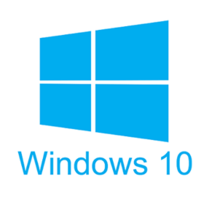 Machine code:
0111010000011000
100011010000010000000010
1000100111000010
110000011111101000011111
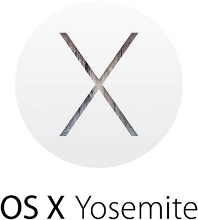 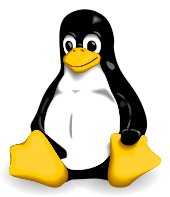 Computer system:
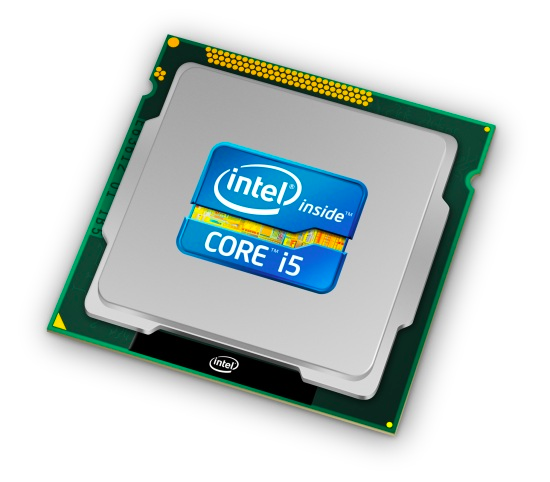 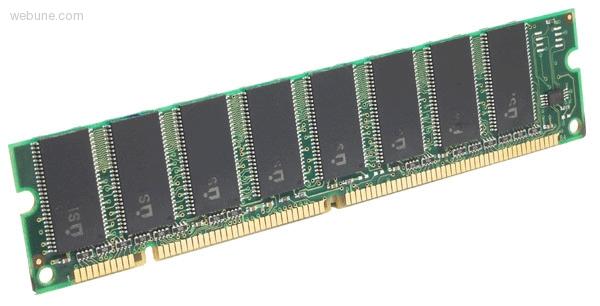 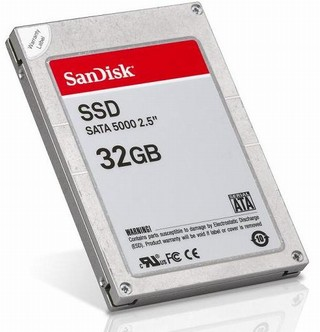 10
Virtual Memory (VM*)
Overview and motivation
VM as a tool for caching
Address translation
VM as a tool for memory management
VM as a tool for memory protection
Warning:  Virtual memory is pretty complex, but crucial for understanding how processes work and for debugging performance
*Not to be confused with “Virtual Machine” which is a whole other thing.
11
Memory as we know it so far… is virtual!
0xFF∙∙∙∙∙∙F
0x00∙∙∙∙∙∙0
12
Problem 1:  How Does Everything Fit?
64-bit virtual addresses can address
several exabytes
(18,446,744,073,709,551,616 bytes)
Physical main memory offers
a few gigabytes
(e.g. 8,589,934,592 bytes)
?
(Not to scale; physical memory would be smaller than the period at the end of this sentence compared to the virtual address space.)
1 virtual address space per process, with many processes…
13
Problem 2:  Memory Management
Physical main memory
We have multiple processes:
Each process has…
Process 1
Process 2
Process 3
…
Process n
stack
heap
.text
.data
…
What goes where?
x
14
Problem 3:  How To Protect
Physical main memory
Process i
Process j
Problem 4:  How To Share?
Physical main memory
Process i
Process j
15
How can we solve these problems?
“Any problem in computer science can be solved by adding another level of indirection.” – David Wheeler, inventor of the subroutine


Without Indirection



With Indirection
P1
Thing
P2
P3
NewThing
P1
Thing
P2
P3
NewThing
What if I want to move Thing?
16
[Speaker Notes: Quote attributed to David Wheeler or Butler Lampson (http://en.wikipedia.org/wiki/Butler_Lampson)]
Indirection
Indirection:  The ability to reference something using a name, reference, or container instead of the value itself. A flexible mapping between a name and a thing allows changing the thing without notifying holders of the name.
Adds some work (now have to look up 2 things instead of 1)
But don’t have to track all uses of name/address (single source!)
Examples:
Phone system:  cell phone number portability
Domain Name Service (DNS):  translation from name to IP address
Call centers:  route calls to available operators, etc.
Dynamic Host Configuration Protocol (DHCP):  local network address assignment
17
Indirection in Virtual Memory
Virtual memory
mapping
Process 1
Physical memory
Virtual memory
Each process gets its own private virtual address space
Solves the previous problems!
18
Address Spaces
19
Mapping
A virtual address (VA) can be mapped to either physical memory or disk
Unused VAs may not have a mapping
VAs from different processes may map to same location in memory/disk
Process 1’s Virtual 
Address Space
Physical Memory
Disk
Process 2’s Virtual 
Address Space
“Swap Space”
20
A System Using Physical Addressing
Main memory
0:
1:
2:
3:
Physical address (PA)
CPU
4:
0x4
5:
6:
7:
8:
...
M-1:
Data (int/float)
Used in “simple” systems with (usually) just one process:
Embedded microcontrollers in devices like cars, elevators, and digital picture frames
21
A System Using Virtual Addressing
Main memory
0:
CPU Chip
1:
2:
Virtual address
(VA)
Physical address
(PA)
3:
MMU
CPU
4:
0x4100
0x4
5:
6:
7:
8:
...
Memory Management Unit
M-1:
Data (int/float)
Physical addresses are completely invisible to programs
Used in all modern desktops, laptops, servers, smartphones…
One of the great ideas in computer science
22
Why Virtual Memory (VM)?
Efficient use of limited main memory (RAM)
Use RAM as a cache for the parts of a virtual address space
Some non-cached parts stored on disk
Some (unallocated) non-cached parts stored nowhere
Keep only active areas of virtual address space in memory
Transfer data back and forth as needed
Simplifies memory management for programmers
Each process “gets” the same full, private linear address space
Isolates address spaces (protection)
One process can’t interfere with another’s memory	
They operate in different address spaces
User process cannot access privileged information
Different sections of address spaces have different permissions
23
[Speaker Notes: Adds disks to memory hierarchy
Simplifies memory for processes & programmers
Security/protection]
VM and the Memory Hierarchy
Virtual memory
Physical memory
0
PP 0
Empty
0
VP 0
PP 1
Unallocated
VP 1
Empty
Physical pages (PP's)
Unallocated
Empty
Virtual pages (VP's)
PP 2m-p-1
2m-1
Disk
VP 2n-p-1
2n-1
“Swap Space”
24
[Speaker Notes: Swap space:  https://www.linux.com/news/all-about-linux-swap-space]
or: Virtual Memory as DRAM Cache for Disk
Physical memory
Virtual memory
0
VP 0
Unallocated
0
PP 0
VP 1
Cached
Empty
PP 1
Uncached
Unallocated
Empty
Cached
Uncached
Empty
PP 2m-p-1
Cached
M-1
Uncached
VP 2n-p-1
N-1
Physical pages (PPs) 
cached in DRAM
Virtual pages (VPs) 
“stored on disk”
25
Memory Hierarchy:  Core 2 Duo
Not drawn to scale
SRAM
Static Random Access Memory
DRAM
Dynamic Random Access Memory
~4 MB
~8 GB
~500 GB
Disk
L1 
I-cache
L2 unified cache
Main Memory
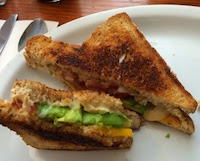 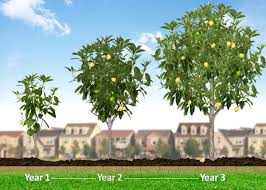 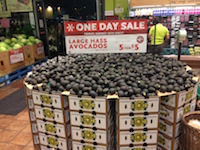 32 KB
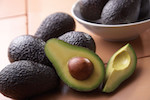 CPU
Reg
L1 
D-cache
Throughput:
16 B/cycle
8 B/cycle
2 B/cycle
1 B/30 cycles
Latency:
3 cycles
14 cycles
100 cycles
millions
Miss Penalty 
(latency)
33x
Miss Penalty 
(latency)
10,000x
26
Virtual Memory Design Consequences
Large page size:  typically 4-8 KiB or 2-4 MiB
Can be up to 1 GiB (for “Big Data” apps on big computers)
Compared with 64-byte cache blocks
Fully associative
Any virtual page can be placed in any physical page
Requires a “large” mapping function – different from CPU caches
Highly sophisticated, expensive replacement algorithms in OS
Too complicated and open-ended to be implemented in hardware
Write-back rather than write-through
Really don’t want to write to disk every time we modify something in memory
Some things may never end up on disk (e.g. stack for short-lived process)
27
Why does VM work on RAM/disk?
Avoids disk accesses because of locality
Same reason that L1 / L2 / L3 caches work

The set of virtual pages that a program is “actively” accessing at any point in time is called its working set
If (working set of one process ≤ physical memory):
Good performance for one process (after compulsory misses)
If (working sets of all processes > physical memory):
Thrashing:  Performance meltdown where pages are swapped between memory and disk continuously (CPU always waiting or paging)
This is why your computer can feel faster when you add RAM
28
[Speaker Notes: Improving a program’s temporal locality can lead to a smaller working set (using data in one place in the program rather than many places).

Full quote: “Every problem in computer science can be solved by adding another level of indirection, but that usually will create another problem.”]
Virtual Memory (VM)
Overview and motivation
VM as a tool for caching
Address translation
VM as a tool for memory management
VM as a tool for memory protection
29
Address Translation
Main memory
0:
CPU Chip
1:
2:
Virtual address
(VA)
Physical address
(PA)
3:
MMU
CPU
4:
0x4100
0x4
5:
6:
7:
8:
...
Memory Management Unit
M-1:
Data (int/float)
30
Virtual Page Number
Page Offset
Address Translation:  Page Tables
CPU-generated address can be split into:


Request is Virtual Address (VA), want Physical Address (PA)
Note that Physical Offset = Virtual Offset  (page-aligned)
Use lookup table that we call the page table (PT)
Replace Virtual Page Number (VPN) for Physical Page Number (PPN) to generate Physical Address
Index PT using VPN:  page table entry (PTE) stores the PPN plus management bits (e.g. Valid, Dirty, access rights)
Has an entry for every virtual page – why?
31
Page Table Diagram
Physical memory
(DRAM)
Page tables stored in physical memory
Too big to fit elsewhere – managed by MMU & OS
How many page tables in the system?
One per process
Page Table
(DRAM)
PP 0
VP 1
Physical page #
Virtual page #
PP 1
VP 2
Valid
PPN/Disk Addr
PTE 0:    0
0
null
VP 7
PP 2
PTE 1:    1
1
VP 4
PP 3
PTE 2:    2
1
PTE 3:    3
0
Virtual memory(DRAM/disk)
PTE 4:    4
1
PTE 5:    5
0
null
PTE 6:    6
VP 1
0
PTE 7:    7
1
VP 2
...
...
VP 3
VP 4
VP 6
VP 7
32
[Speaker Notes: Space allocated for pages in disk called Swap Space]
Page Table Address Translation
CPU
Virtual address (VA)
Page table base register
(PTBR)
Virtual page number (VPN)
Virtual page offset (VPO)
Page table
Page table address 
for process
Valid
PPN
Valid bit = 0:
page not in memory
(page fault)
Physical page number (PPN)
Physical page offset (PPO)
In most cases, the MMU can perform this translation without software assistance
Physical address (PA)
33
[Speaker Notes: PTBR is another name for control register 3 (CR3) in x86: http://en.wikipedia.org/wiki/Control_register#CR3]
Page Hit
Physical memory
(DRAM)
Page hit:  VM reference is in physical memory
PP 0
VP 1
Page Table (DRAM)
VP 2
Valid
PPN/Disk Addr
VP 7
Virtual address
PTE 0
0
null
VP 4
PP 3
1
1
0
Virtual memory(DRAM/disk)
1
0
null
VP 1
0
PTE 7
1
VP 2
...
...
VP 3
VP 4
VP 6
Example:  Page size = 4 KiB
VP 7
Virtual Addr:
0x00740b
Physical Addr:
VPN:
PPN:
34
[Speaker Notes: 4kB page = 2^12
3 hex digits]
Summary
Virtual memory provides:
Ability to use limited memory (RAM) across multiple processes
Illusion of contiguous virtual address space for each process
Protection and sharing amongst processes
Indirection via address mapping by page tables
Part of memory management unit and stored in memory
Use virtual page number as index into lookup table that holds physical page number, disk address, or NULL (unallocated page)
On page fault, throw exception and move page from swap space (disk) to main memory
35
BONUS SLIDES
Detailed examples:
wait() example
waitpid() example
36
wait() Example
If multiple children completed, will take in arbitrary order
Can use macros WIFEXITED and WEXITSTATUS to get information about exit status
void fork10() {
   pid_t pid[N];
   int i;
   int child_status;
   for (i = 0; i < N; i++)
      if ((pid[i] = fork()) == 0)
         exit(100+i); /* Child */
   for (i = 0; i < N; i++) {
      pid_t wpid = wait(&child_status);
      if (WIFEXITED(child_status))
         printf("Child %d terminated with exit status %d\n",
                wpid, WEXITSTATUS(child_status));
      else
         printf("Child %d terminated abnormally\n", wpid);
   }
}
37
waitpid():  Waiting for a Specific Process
pid_t waitpid(pid_t pid,int &status,int options)
suspends current process until specific process terminates
various options (that we won’t talk about)
void fork11() {
   pid_t pid[N];
   int i;
   int child_status;
   for (i = 0; i < N; i++)
      if ((pid[i] = fork()) == 0)
         exit(100+i); /* Child */
   for (i = 0; i < N; i++) {
      pid_t wpid = waitpid(pid[i], &child_status, 0);
      if (WIFEXITED(child_status))
         printf("Child %d terminated with exit status %d\n",
                wpid, WEXITSTATUS(child_status));
      else
         printf("Child %d terminated abnormally\n", wpid);
   }
}
38